Status of CONE, Reliability Standard, and VOLL Studies

Pete Warnken
Resource Adequacy

Supply Analysis Working Group

April 19, 2024
CONE Study: After-Tax Weighted Cost of Capital (ATWACC) Discussion
Brattle started a discussion on the ATWACC during the March 22 SAWG meeting; they also received feedback after the meeting
Many of the comments were similar to comments Brattle addressed in its prior PJM studies, and some point to possible further inquiry; they will respond to the feedback in the report
Brattle will provide a comment/response document on ATWACC, which will be distributed via Listserv email and posted to the April 19 SAWG meeting webpage
Consistent with the agreed scope/approach for this study, the Brattle report will present a base ATWACC value derived by adjusting the most recent PJM value upward for changes in risk-free rate and state income taxes; they will also present the implications of an alternative ATWACC with an assumed ERCOT premium consistent with some stakeholder suggestions
2
CONE Study Status
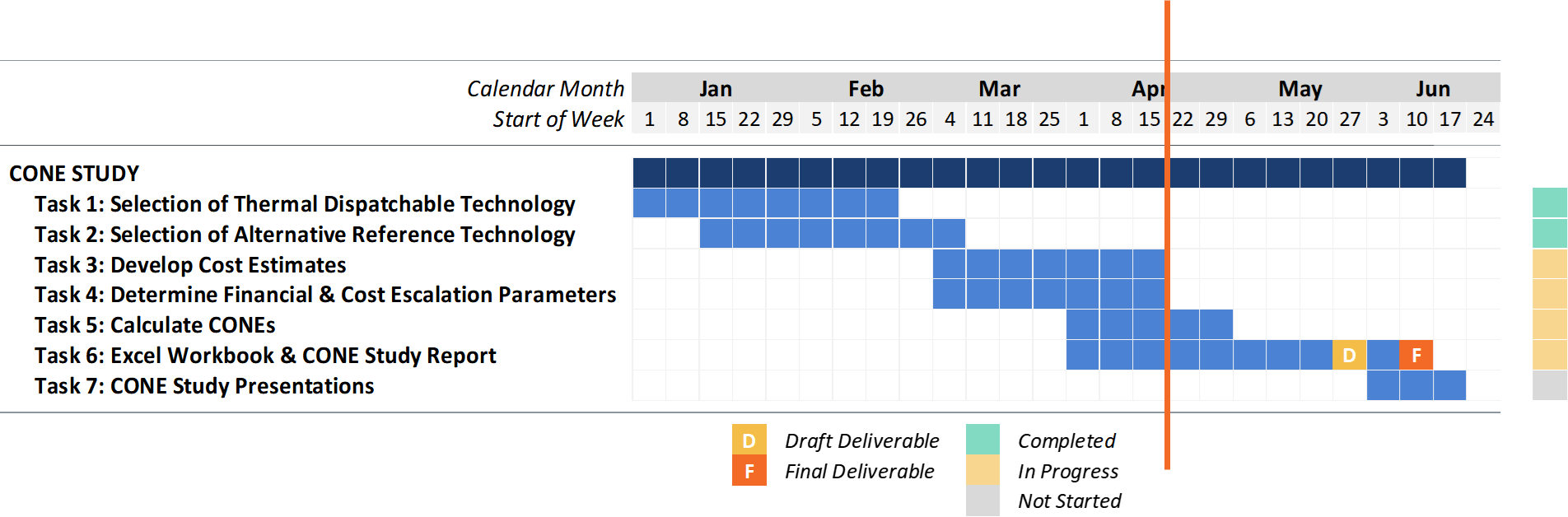 Project is still on track: delivery of the draft study report expected by the end of May
Brattle developed a reference technology comment-response document, which is posted to the webpage for this SAWG meeting
For the thermal dispatchable reference technology, Brattle reduced the LM6000PC turbine count from eight to six
3
Reliability Standard Scenario Study
Filed Revised Phase 3 and Phase 4 portfolio simulations with the Commission on April 4: https://interchange.puc.texas.gov/Documents/54584_55_1380808.PDF
Open Public meeting held April 11:
Commission signaled the desire to define reliability standard parameters during the May 16 Open Meeting and adopt a rule in August
Public workshop on the reliability standard planned for the afternoon of May 2
4
Value of Lost Load (VOLL) Study
VOLL Survey soft launch began March 26 with larger outreach to Competitive Retail areas starting April 9
Outreach to customers in NOIE partner areas began April 16
Current response metrics are positive: ~1,150 residential responses so far and ~600 commercial responses
Survey will be open until May 17
Still anticipating VOLL survey project completion by end of Q3
5